MOOC Symposium
How Should Drexel Position Itself – 
Relative to MOOCs?

Drexel University
August 13, 2013
Welcome
Dr. Mark Greenberg, Provost
Drexel University
MOOCs and the Online Learning Council (OLC)Focus to Date and Possibilities
Dr. Mike Scheuermann
AVP – ITS / IRT
Exec. Dir. Online Learning Council
Drexel University
OLC -   Focal Points / Make-Up
Accessibility Committee
Captioning Task Force
Communication
INSPIRE Web Site
Quality
Academic Integrity
Retention
Scalability
MOOCs
Student Support & Engagement
DrexelExpress Web Site
OLC Fellows
Quality Matters
Course Design Reviews
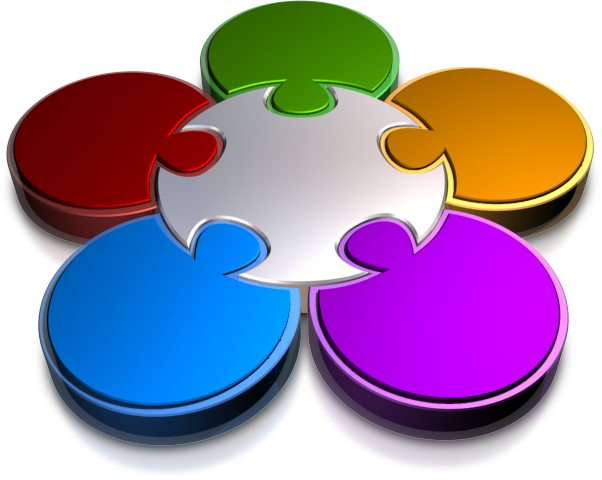 Accessibility
F
Quality
Retention
F
F
Communication
F
F
Student Support 
& Engagement
Scalability
What’s Compelling about the MOOC Realm?
Align Drexel with top-level institutions
Continue Drexel’s close follower approach
Investigate new pedagogical approaches
Inform eLearning at Drexel
 Face-to-Face courses – Web-enhanced
 Hybrid courses – Web-enabled
 Online courses – Web-delivered
Scale current offerings
 25 students/class → 50 students/class
 50 students/class → 200 students/class
 200 students → ??? students
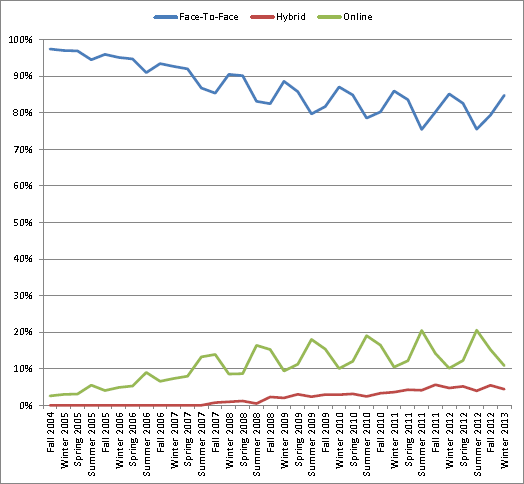 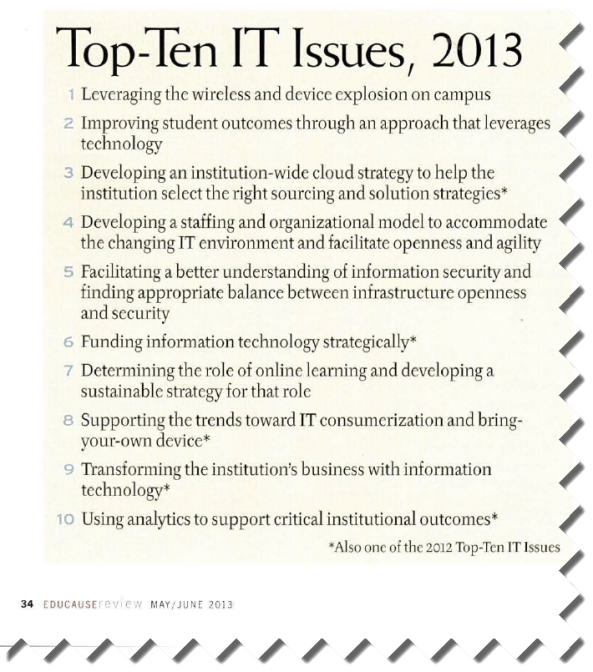 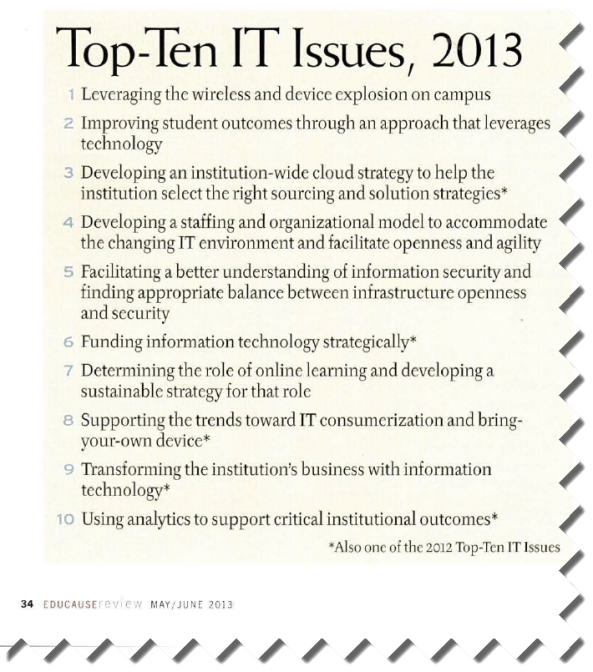 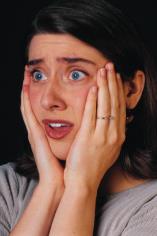 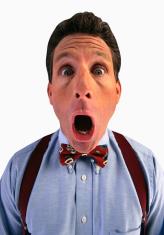 Disruption & Profound Change
How do we monetize MOOCs?
How do we (or, do we) offer MOOCs for credit?
How do we (or, do we) offer credit for MOOCs?
Are we giving away our content?
Are we undermining our existing programs?
Can we get faculty buy-in?
Can we maintain quality?
What about IP issues?
Who owns the course?
May 2013
Gallup Survey of college presidents (889)
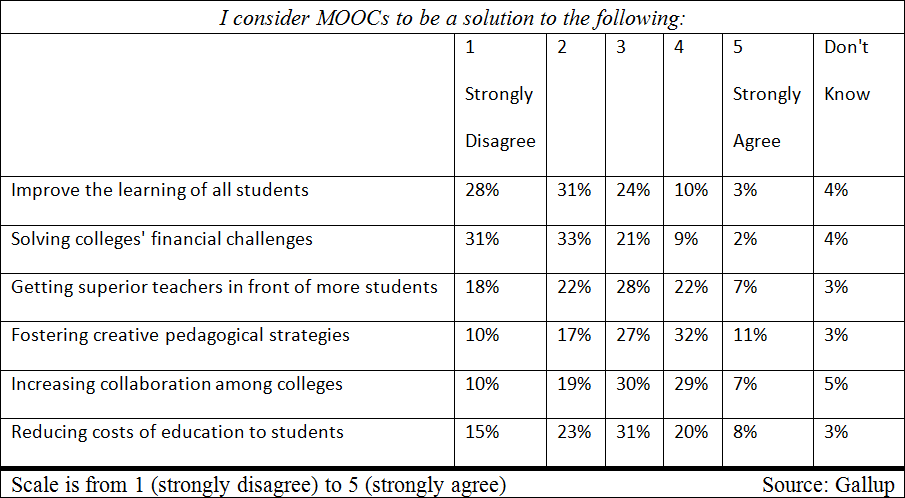 Institutional Benefits
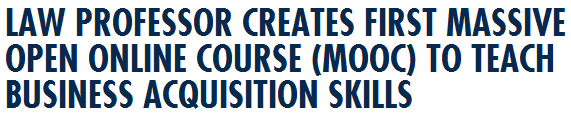 Professors showcase novel approaches
Karl Okamoto – Earle Mack School of Law
GOAL: “Infuse engagement into large lecture classes”
Improvement in pedagogy and learning
Collaboration across disciplines
Collaboration between academic units
Collaboration across institutions
Increasing access
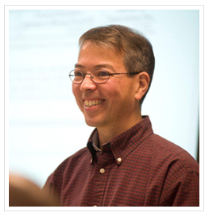 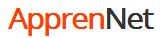 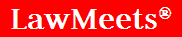 Drexel’s MOOC Pioneer – Interview Video Clip
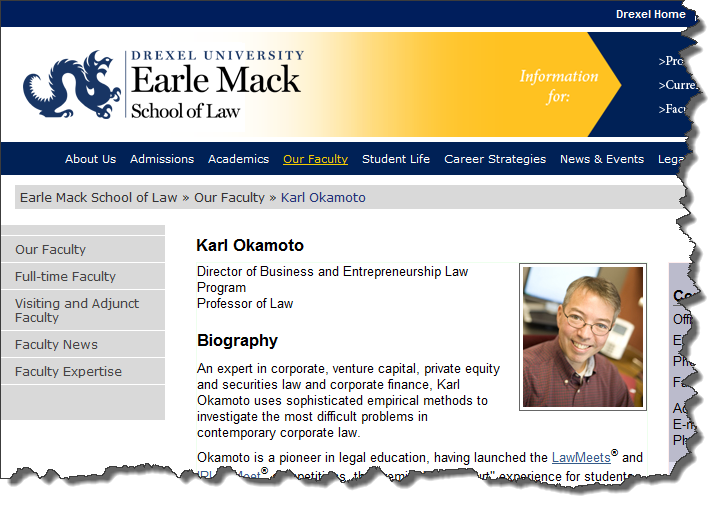 MOOCs at Drexel’s CNHP and the iSchoolVisions and Plans
Fran Cornelius, Clinical Professor College of Nursing and Health Professions
Linda Marion, Associate Teaching Professor, College of Information Science & Technology, Drexel University
College Nursing and Health Professions
The Background
The Culture
‘Needs’ and ‘Wish List’ Assessment
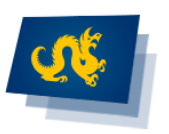 Toe in the Water
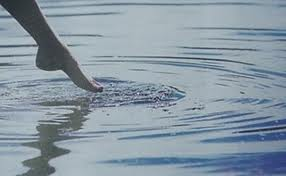 LOOCs: CNHP’s ‘Mini’ MOOCs
Needs and Wish List?
Outcomes
Plans
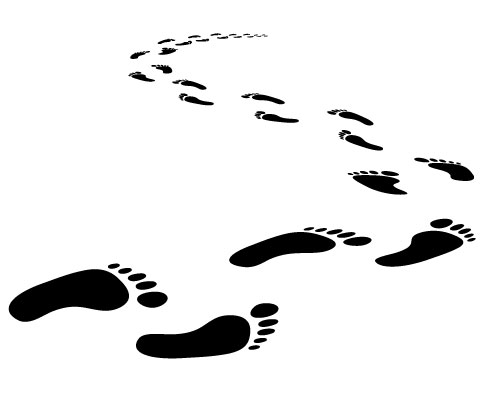 Moving Forward
Revisiting the ‘Need’
Cost-Benefit Analysis (Value Added??)
Able to test different educational strategies across large populations of students
On-Demand PBL/Active-Learning
Student Preparation/Skill Building/Remediation: Student-Driven
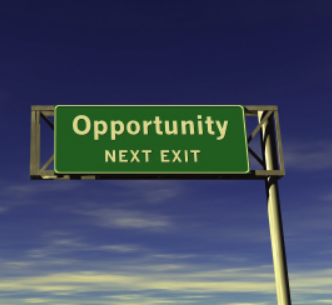 CNHP Plans
Mini MOOCs
MOOCs
Online Learning Success MOOC – Graduate Level
Clinical Prep/Orientation Simulation MOOC
MOOC Partnerships with Hospitals
Other Opportunities
The iSchool and MOOCs
Background
Goals
Plans
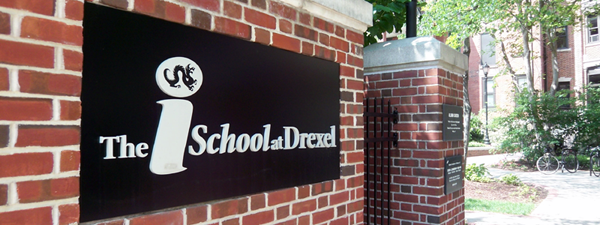 Why Get Involved in MOOCs?
Mission – Uniting people with information through technology
Goals 
Public service 
Research
Public awareness – marketing
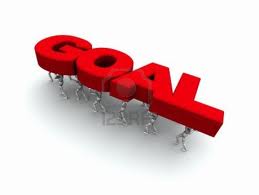 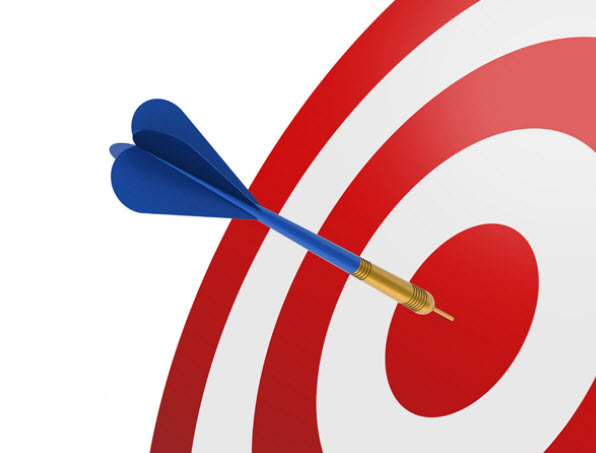 Graduate
Undergraduate
Focus 
Grad - MSLIS Program 
Target audience 
LIS professionals & potential students
Topic
Multicultural resources diverse populations
Focus 
Undergrad – New BSI Program
Target audience
Potential BSI undergrads & parents 
Topic
Intro to Informatics
Project Plan
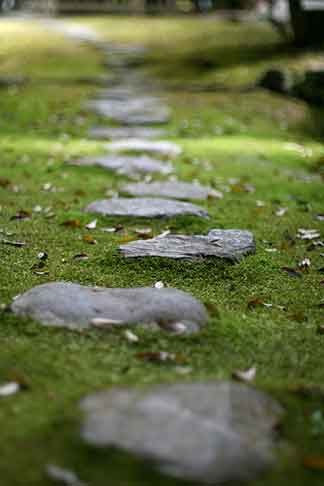 Timeline
Duration - 5 weeks
Size - Limited to 250 in each
Platform - BB CourseSites
Special tool – ApprenNet
Staff – Faculty & grad students
Cost
MOOCs at The Wharton SchoolThe Coursera Experience at The Wharton School
Don Huesman, Managing Director of the Innovation Group, The Wharton School, University of Pennsylvania
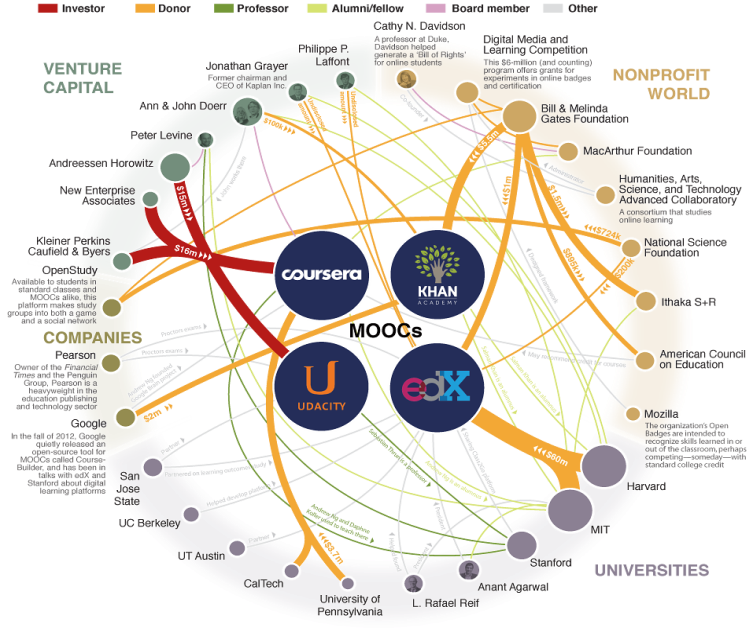 Source: Chronicle of Higher Education (http://chronicle.com/article/The-Major-Players-in-the-MOOC/138817
Wharton MOOC Courses on Coursera
Accounting	Brian Bushee
Finance  	Franklin Allen 
Marketing 	B. Khan, P. Fader, D. Bell
Operations	Christian Terwiesch
Gamification	Kevin Werbach
Design	Karl Ulrich
Health Policy	Zeke Emanuel
Sports Business	Ken Shropshire
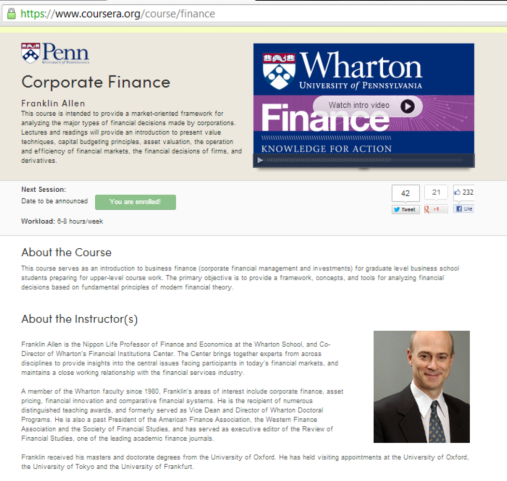 Top 10 Participant Home Countries
United States
India
Brazil
Spain
United Kingdom
Canada
Russia
Greece
Mexico
Ukraine
Why did you choose to enroll?
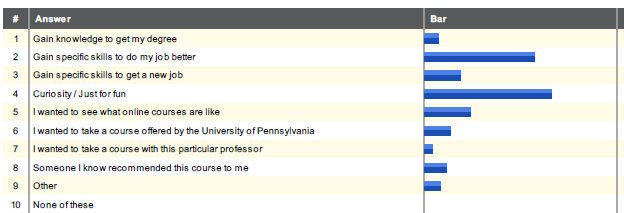 Gamification
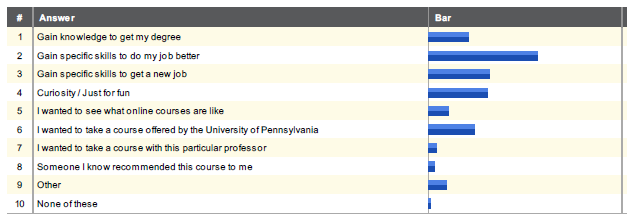 Accounting
The Business Model Behind Giving It All Away
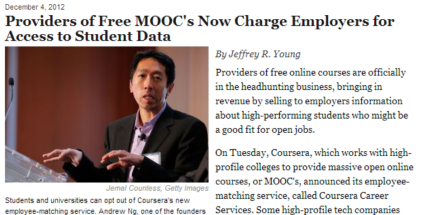 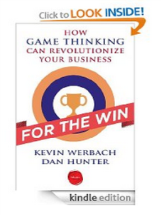 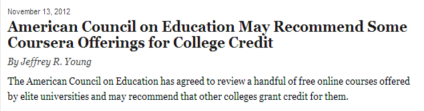 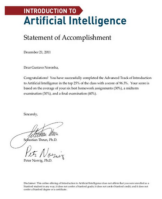 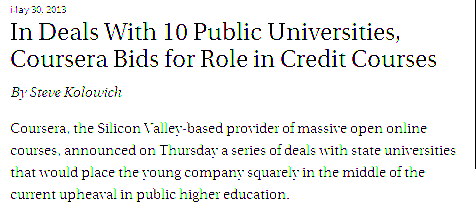 Finding the 410
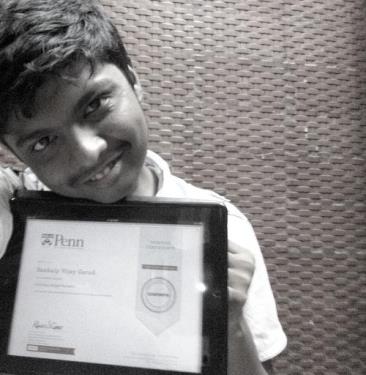 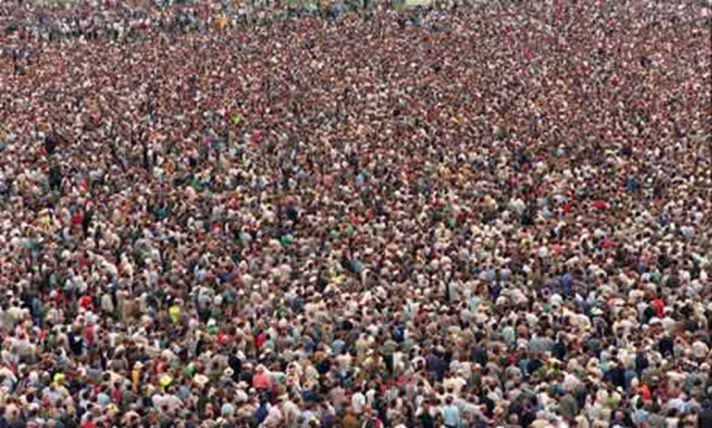 [Speaker Notes: Meet Sankalp, who lives in Mumbai & just turned 17 this month! He has written a very thorough story on his journey in getting a Verified Certificate for Single Variable Calculus, what it was like to go through a virtually proctored exam, and how he is preparing for college with MOOCs. http://bit.ly/12rEvb8]
The Empire Strikes Back
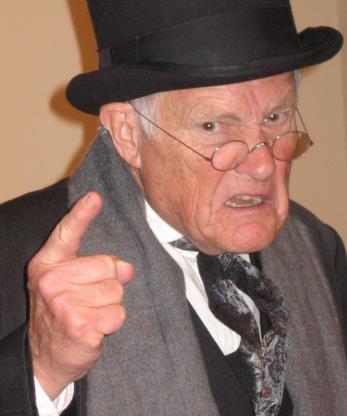 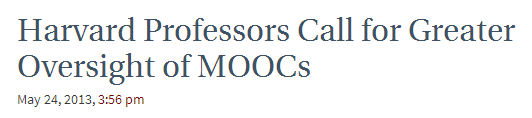 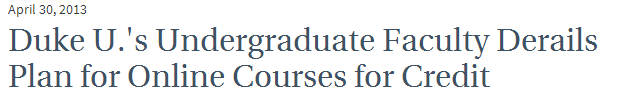 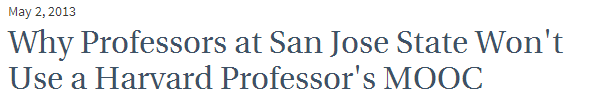 Faculty IP Agreements
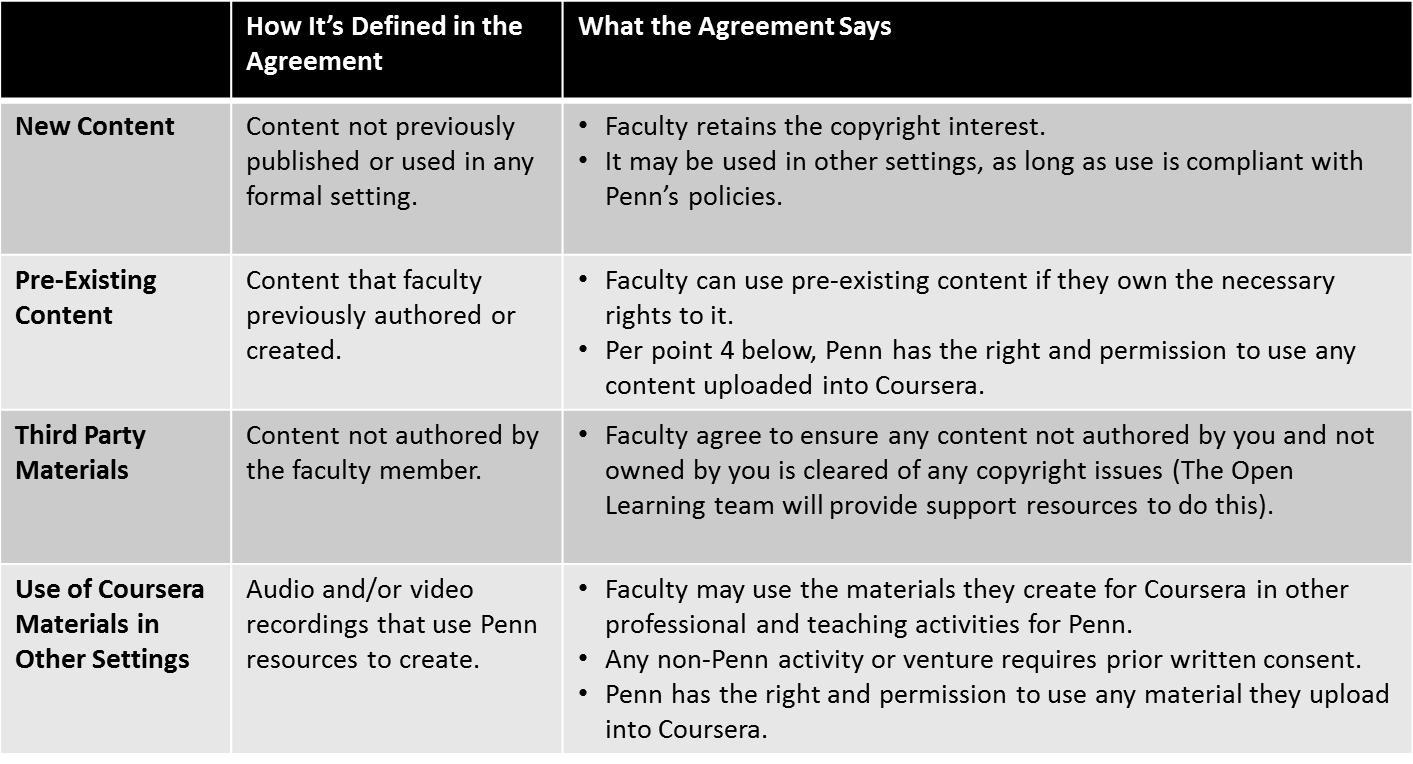 Morning Break – 15 minutes !!!
MOOCs in the International CommunityThe EDUlib Experience at HEC Montréal
Jean Talbot, Director – Center for Learning and Teaching Innovation, HEC Montréal, Canada
Plan
Some international MOOCs
EDUlib: HEC Montréal’s MOOC initiative
Pedagogical Approach
Responsibilities and Costs 
Likes & Challenges
Value for HEC
Conclusion
AACSB, EQUIS, AMBA
12,000 registered students
250 professors
Full range of programs (Undergraduate, MBA, M.Sc., Ph.D., continuing education, executive education)
Teaching mostly in French; however bilingual and trilingual undergraduate and English MBA
Top 5 in the francophone world
FutureLearn (December 2012) - UK
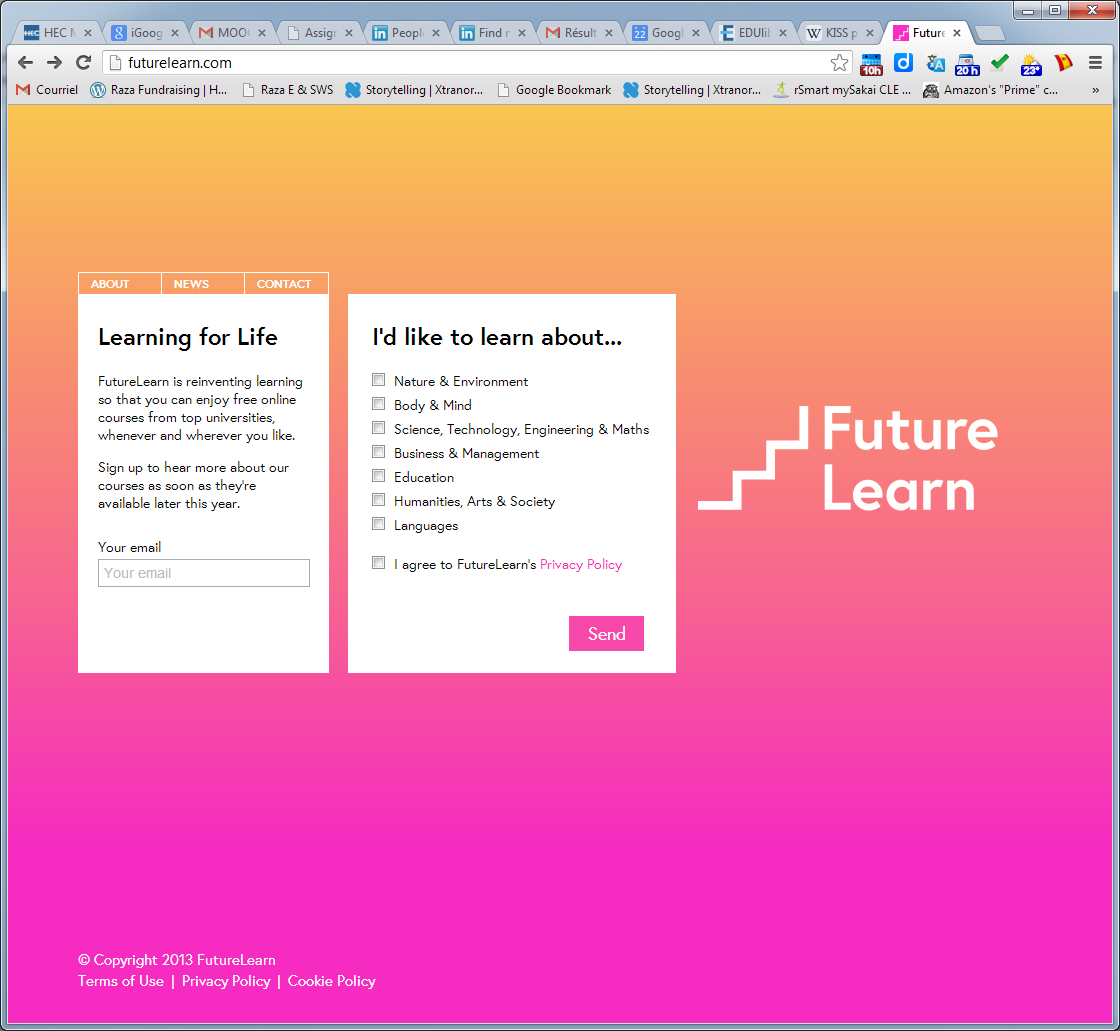 Open2Study (March 2013) - Australia
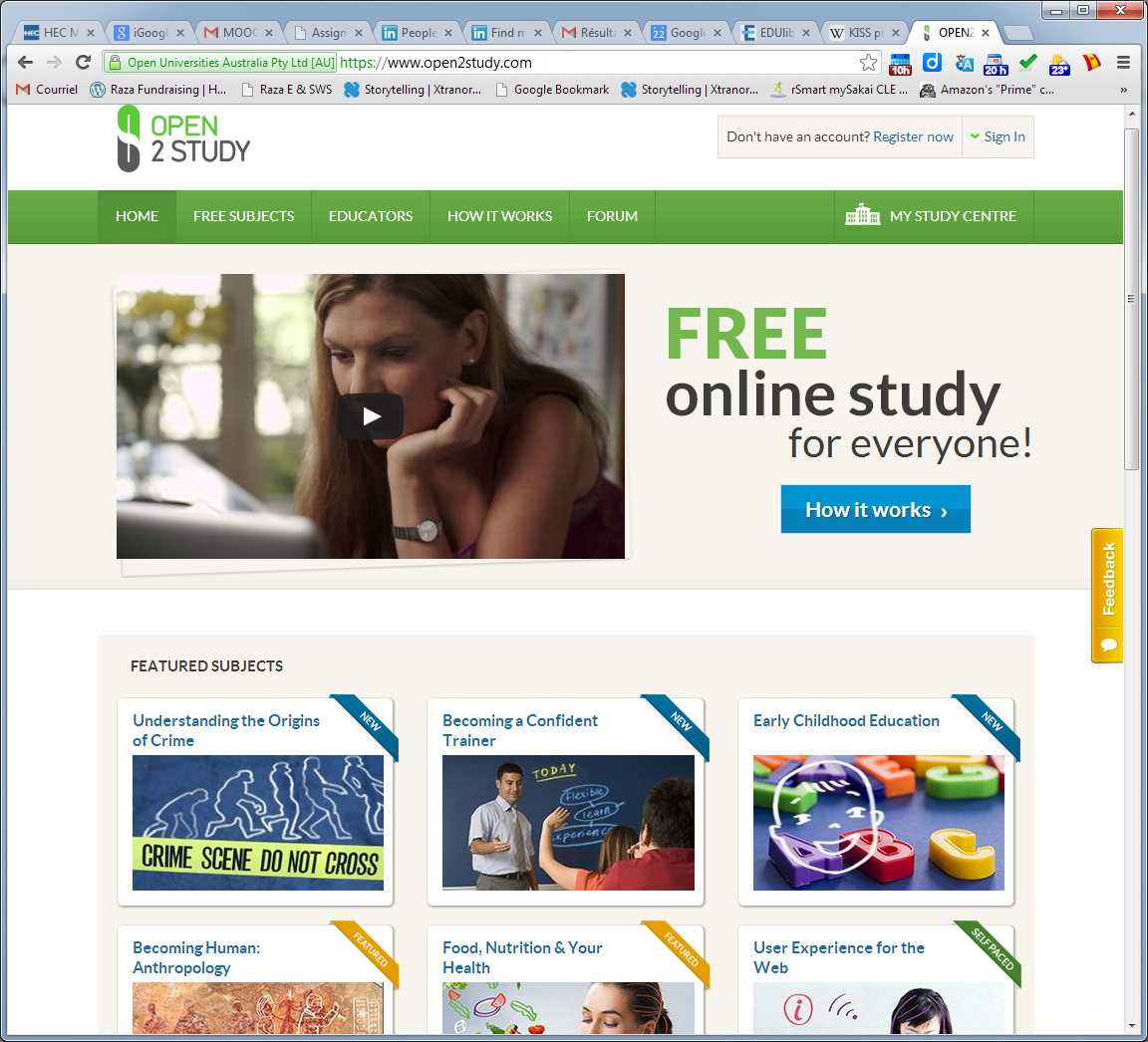 University of Amsterdam
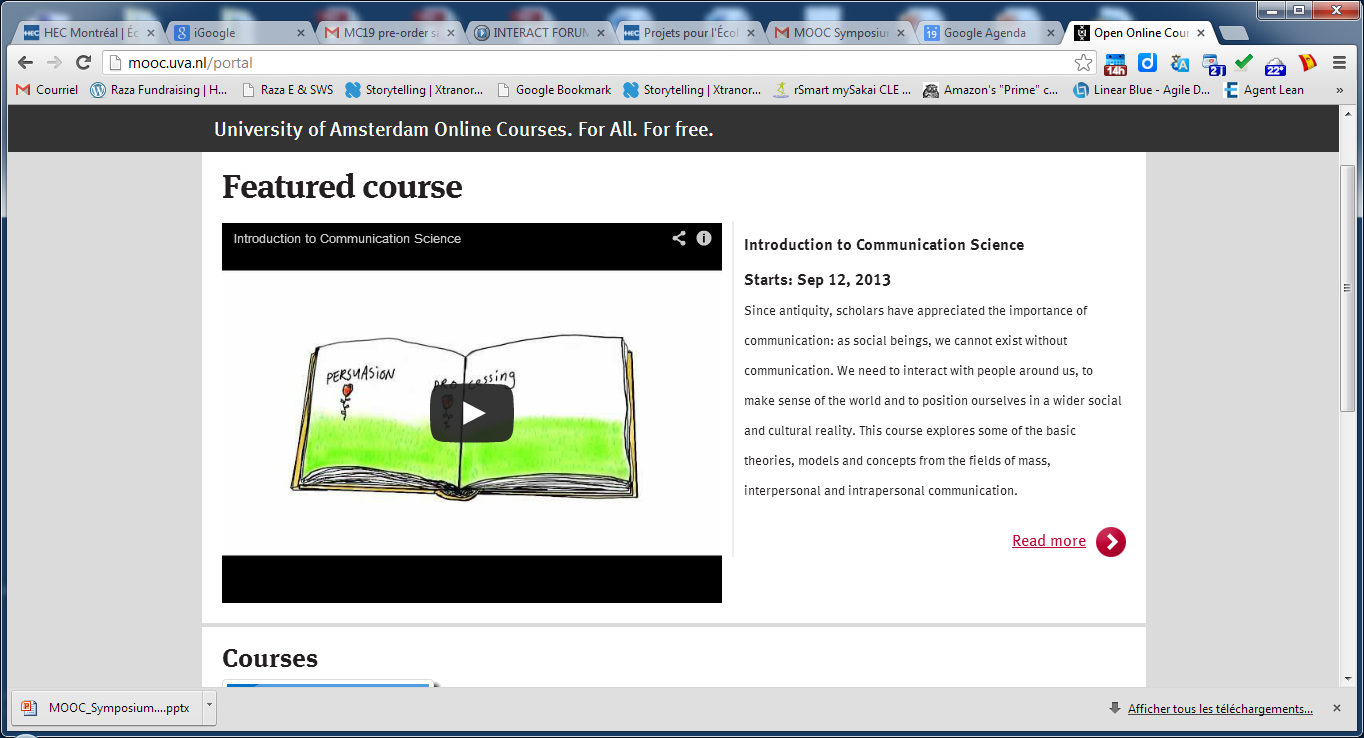 EDUlib (October 2012)
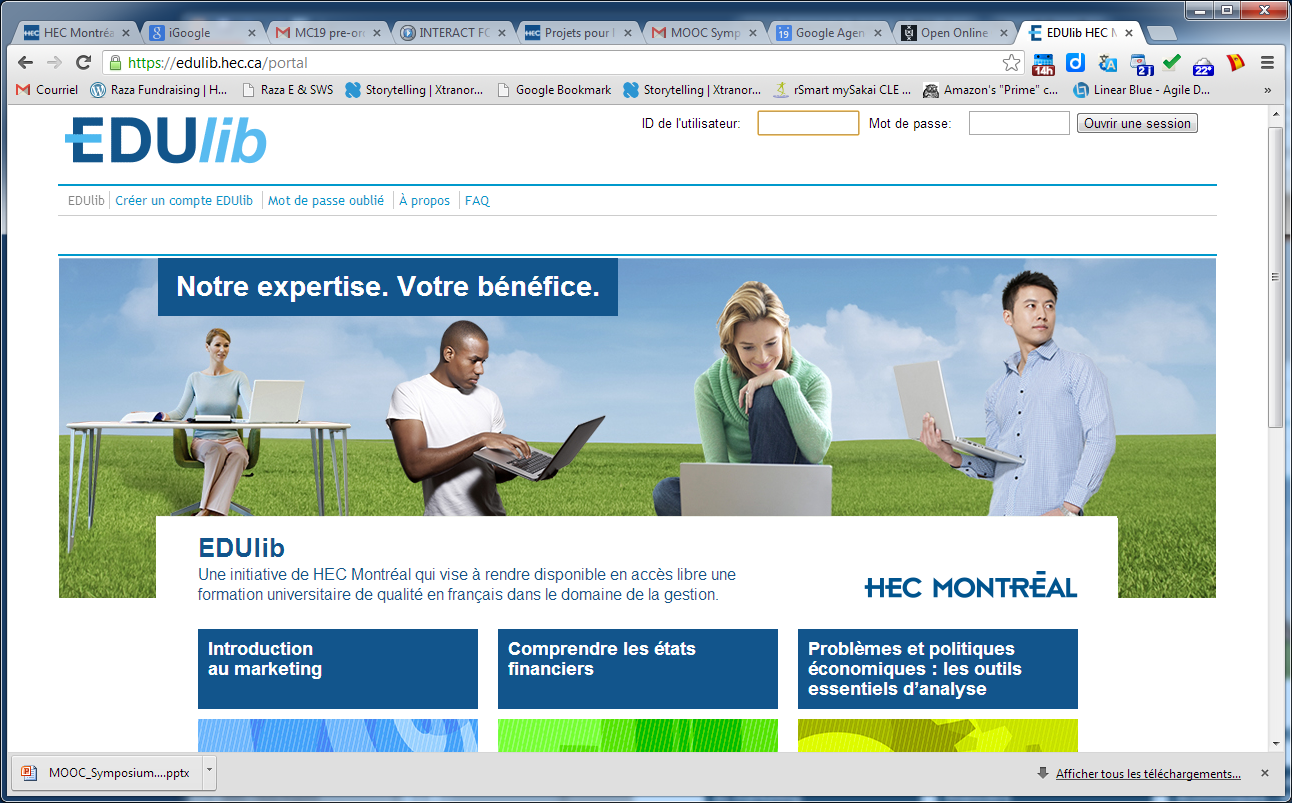 The Courses
2012-2013
Introduction to Marketing
Understanding Financial Statements
Economic Problems and Policies
2013-2014
Conflict Management
Entrepreneurship
Introduction to Marketing (repeat)
Why?
Important phenomenon that had the potential to be a disruptive innovation… so we just had to do it
3 main arguments
Branding
Learning
Giving back
The Platform
Different approach
Used our own platform based on SAKAI (open source LMS)
We wanted to be first in our market
We had good Sakai expertise
We wanted to keep control
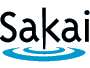 Some Numbers
First page
More than 68,000  unique visitors
Mostly from French Canada but reached 150 different countries (Haiti, France, Algeria, Senegal, Burkina Faso, Morocco, Ivory Coast, Cameroun, Niger, …)
Introduction to Marketing
3,850 registered participants
1,759 did the first test
568 did the final exam
450 passed 
Understanding Financial Statements 
6,007 registered participants
1,465 did the first test
1,107 did the final exam
1,010 passed 
Economic Problems and Policies
5,002 registered participants
623 did the first test
351 did the final exam
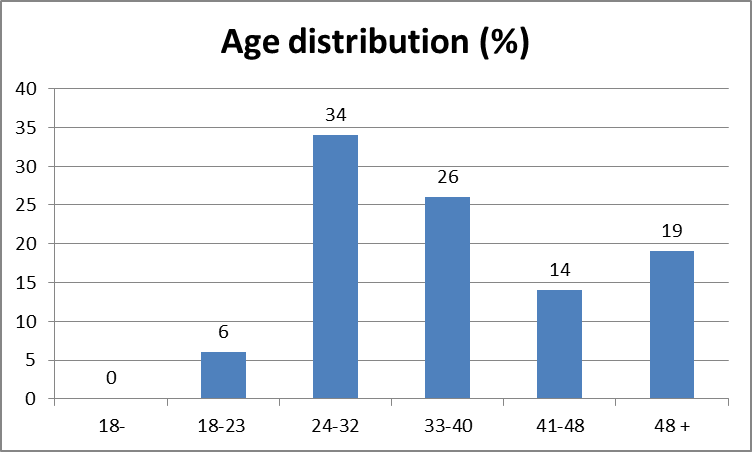 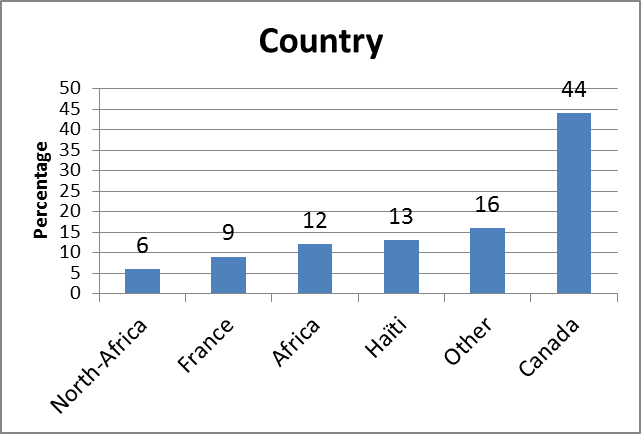 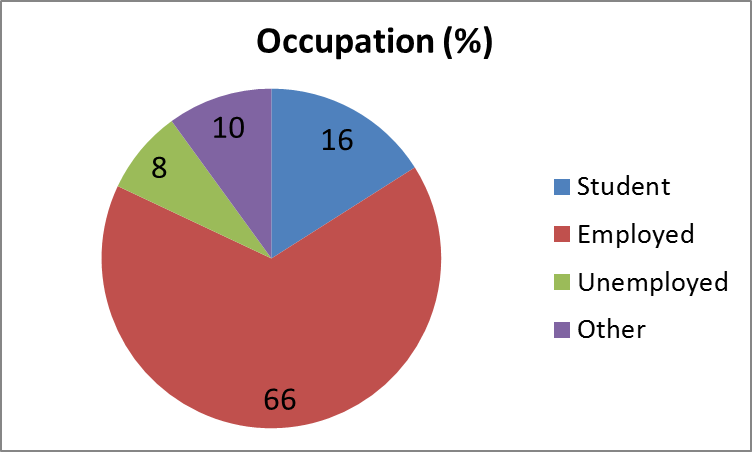 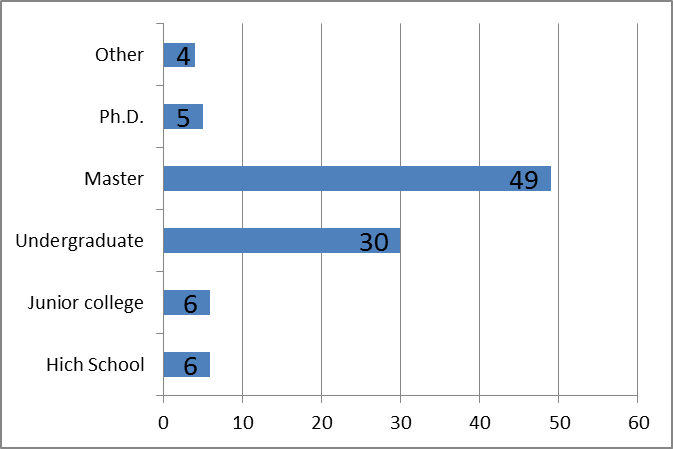 Pedagogical Approach
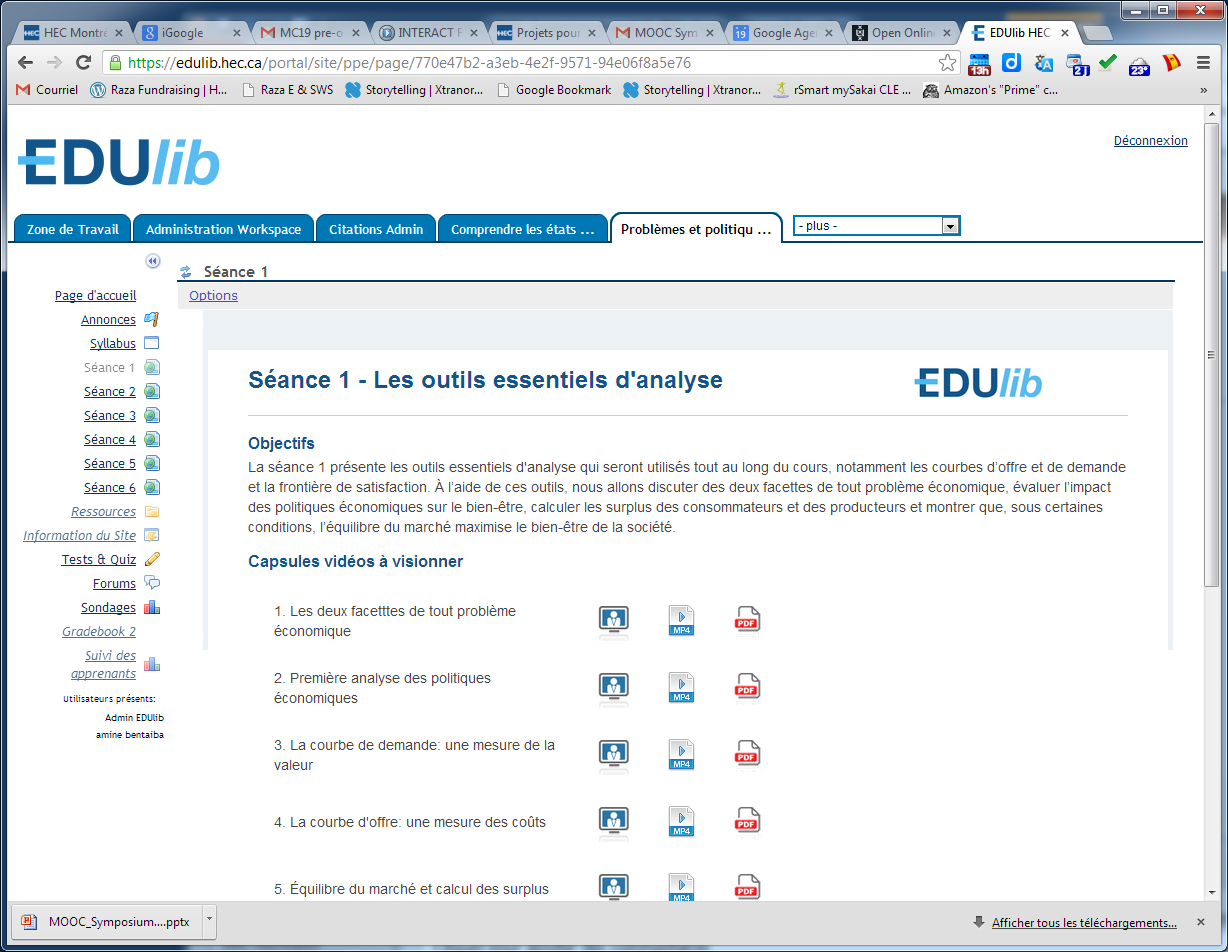 Responsibilities and Cost
Faculty: $12K 
Teaching Innovation Workshop
Between 20 to 50 hours/video hour
Support ($10K to $15K)
Teaching assistant
Proof reading
Instructional Designers (50 hours)
Graphic Design (20 hours)
Web Page Development (25 hours)
Technical set-up (25 hours)
Video Production (200 hours)
Likes
Format (6 weeks, flexibility/structure)
Quality of the material produced by faculty
Collaboration between the different departments involved
Involvement of many students
A large number of participants is an advantage
Quality of contributions on the forums was surprising
Open access 
Open door
Challenges
High drop-out rate
Student motivation
Mostly lectures and content focused
Little interaction with faculty
Interaction between participants
Validity of evaluations
Availability of proper technology 
Financing
Value to HEC
Learn to teach differently








Learn to organize content differently
Obtain real-time data on the learning process
Learning and teaching innovation Lab
Transfer to existing programs
Branding
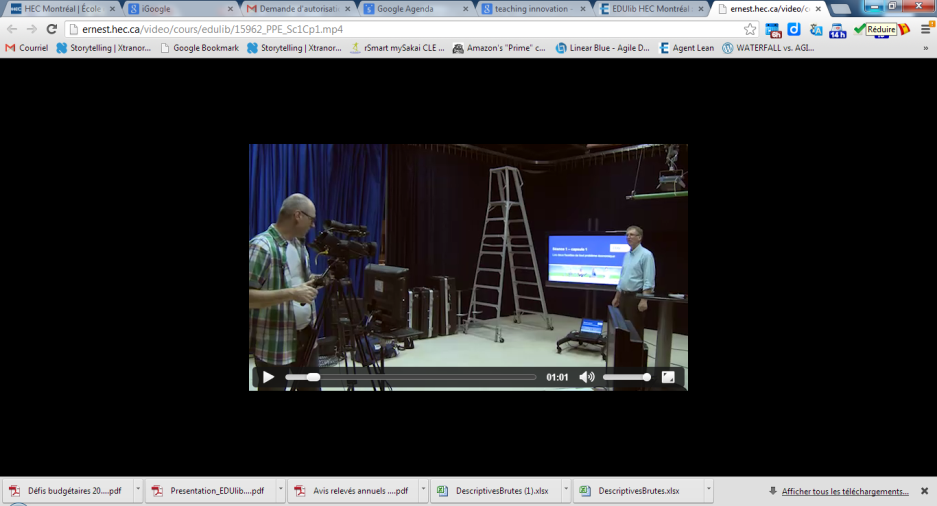 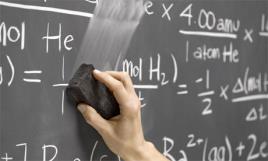 Success Factors: The Four Pillars of MOOCs
Conclusion
« JUST DO IT »1
But Keep It Simple
1 with apologies to Nike
MOOCs – Faculty PerspectiveExperiences / SCAA Insights
Dr. Ludo Scheffer, Teaching Professor, Psychology, College of Arts & Sciences, Drexel University
To Award, or Not Award
Ludo Scheffer, Ph D
Chair, Senate Committee on Academic Affairs
To Award or Not Award
Fundamental Question asked:

Should Drexel award credit for students taking MOOC’s?
To Award or Not Award
Awarding Credit for MOOC’s, issues to consider:
Who certifies the courses?
How do (COOP) employers view, or understand MOOC’s?
How do accrediting agencies view MOOC’s and the issue of awarding credit?

And then: ….
To Award or Not Award
Other considerations:

Impact on online program?
Can current students take MOOC’s  (target population?)
If so, how many?
Only electives, or also core courses?
To Award or Not Award
Finally, a question to ask:

How do MOOC’s align with the core mission and values of the university of Experiential and Entrepreneurial Learning?
Lunch Break – 11:45am – 12:45pm
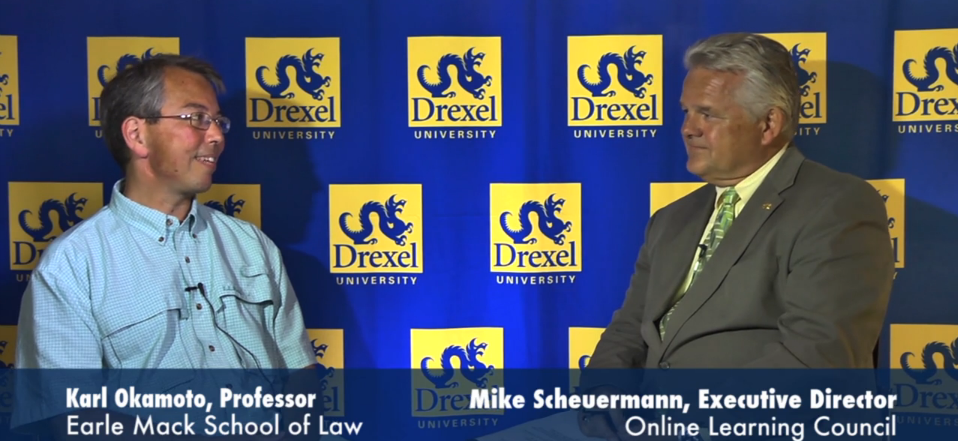 Panel Discussion – Q&A
Don Huesman
Jean Talbot
Fran Cornelius
Linda Marion
Ludo Scheffer
Moderator: Mike Scheuermann
Augmenting the Panel Discussion
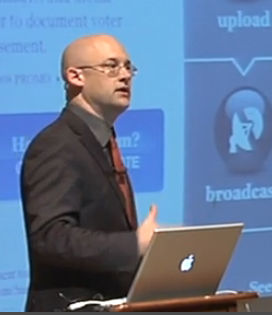 Full-length Mike-Karl discussion
Clay Shirky -
“MOOCS Will Matter but Worries about Corporate Players”
July 25, 2013
EDUCAUSE – 
“MOOCs and Beyond”
July 29, 2013
2U – In the News Recently
“3 Universities Will Grant Credit for @U’sOnline Courses”
The Chronicle of Higher Education
July 30, 2013
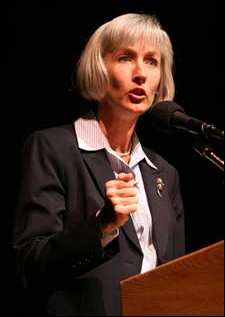 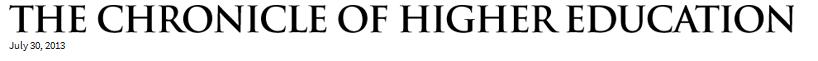 Augmenting the Panel Discussion
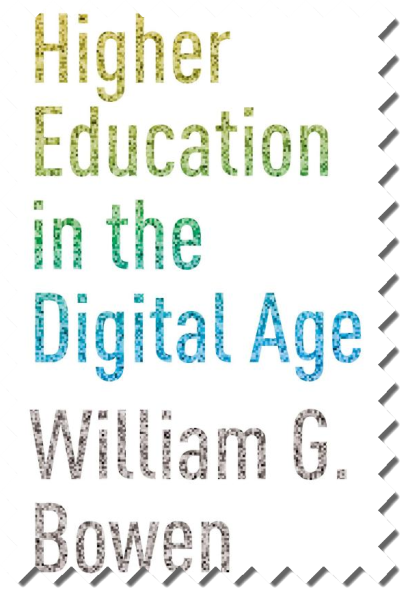 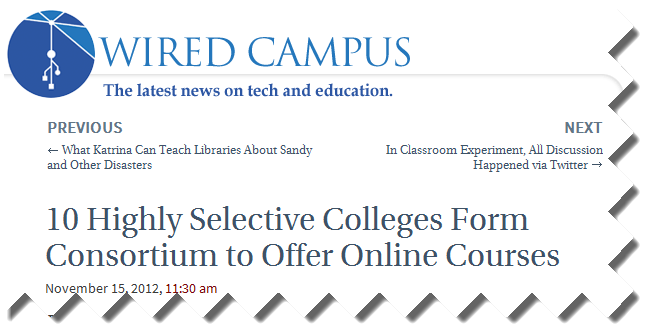 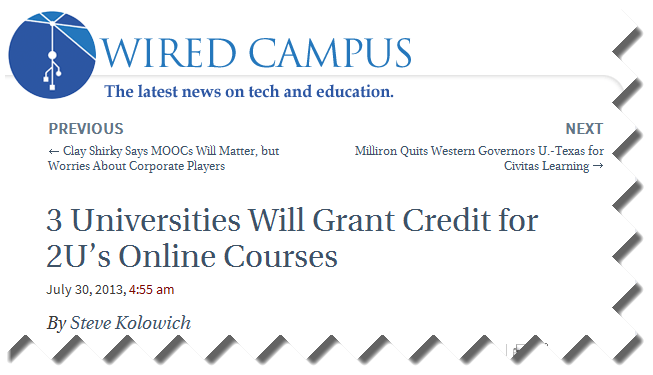 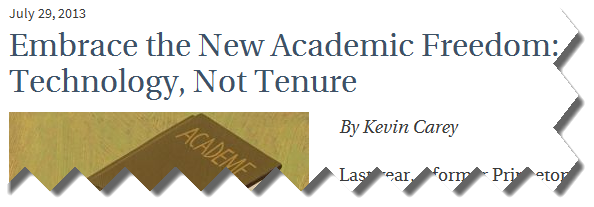 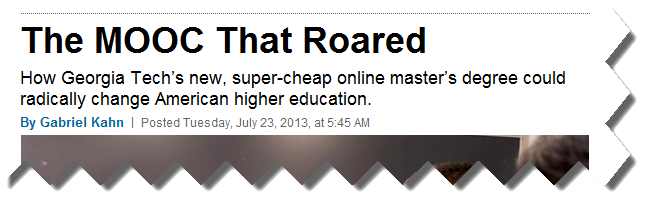 Thank You for Attending !!!
Don Huesman   -   huesman@wharton.upenn.edu
Jean Talbot   	-   jean.talbot@hec.ca
Fran Cornelius  -   fc28@drexel.edu
Linda Marion   	-   sg95etcm@drexel.edu
Ludo Scheffer   	-   lcs22@drexel.edu
Mike Scheuermann 	- mikes@drexel.edu
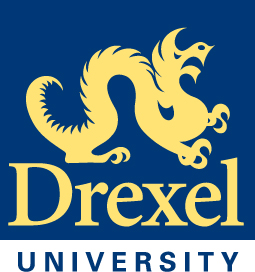